PREVENCE SYNDROMU VYHOŘENÍ
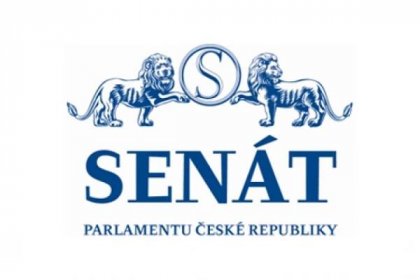 MUDr. Bc. Dana Hlaváčková

Praha 23. dubna 2024 - SENÁT PARLAMENTU ČR
TEORETICKÉ A ODBORNÉ POZNÁMKY A VÝCHODISKA
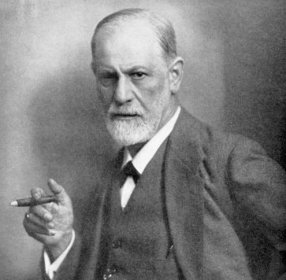 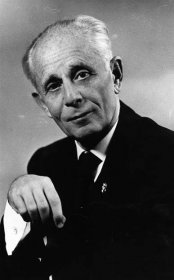 TEORIE KONFLIKTU                                                  ADAPTAČNÍ SYNDROM                                                       
                         S.Freud                                                                

AKUTNÍ STRES 
 - PTSD 
       – úzkosti 
                 – deprese 
                        – tentamen sucidii / suicidium

CHRONICKÝ STRES
      – dysforie - úzkosti – deprese – suicidium
             -  „vnitřní výpověď“ 
                – syndrom vyhoření                                                        T.G.Masaryk
                   – psychosomatizace    KORTIKOVISCERÁLNÍ TEORIE
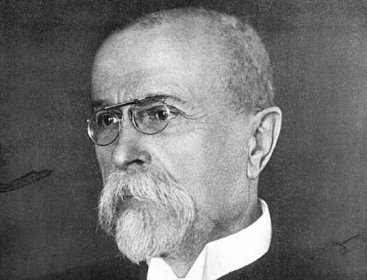 Hans Selye
SYNDROM VYHOŘENÍ - Burnout  Syndrom (B.O.S.)
Vyhoření je stav emocionálního, fyzického a duševního vyčerpání způsobený nadměrným a dlouhodobým stresem . Dochází k němu, když se cítíte přetížení, emocionálně vyčerpaní a neschopní plnit neustálé požadavky. Jak stres pokračuje, začínáte ztrácet zájem a motivaci, které vás vedly k tomu, abyste přijali určitou roli.
Vyhoření snižuje produktivitu a ubírá vaši energii, takže se cítíte stále bezmocnější, beznadějnější, cyničtější a rozhořčenější. Nakonec můžete mít pocit, že už nemáte co dát.
Negativní účinky syndromu vyhoření se přelévají do všech oblastí života – včetně vašeho domova, práce a společenského života. Vyhoření může také způsobit dlouhodobé změny ve vašem těle, které vás činí náchylnými k nemocem, jako je nachlazení a chřipka. Vzhledem k mnoha jeho následkům je důležité se s vyhořením vypořádat hned.
https://www.helpguide.org/articles/stress/burnout-prevention-and-recovery.htm
Příčiny syndromu vyhoření související s prací


Pocit, že máte malou nebo žádnou kontrolu nad svou prací.

Nedostatek uznání nebo odměny za dobrou práci.

Nejasná nebo příliš náročná pracovní očekávání.

Dělat práci, která je monotónní nebo nenáročná.

Práce v chaotickém nebo vysokotlakém prostředí.
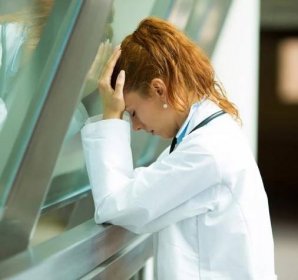 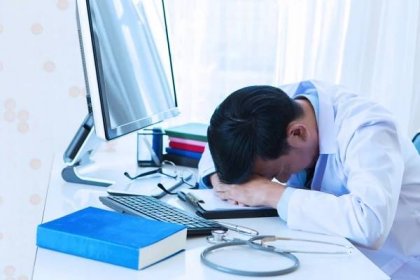 Životní styl - příčiny syndromu vyhoření

Práce příliš mnoho, 
bez dostatku času na socializaci nebo relaxaci.

Nedostatek blízkých, podpůrných vztahů.

Přebírání příliš mnoha povinností 
 bez dostatečné pomoci ostatních.

            Nedostatek spánku.
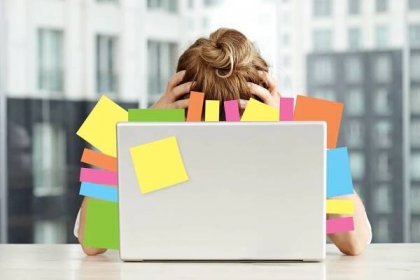 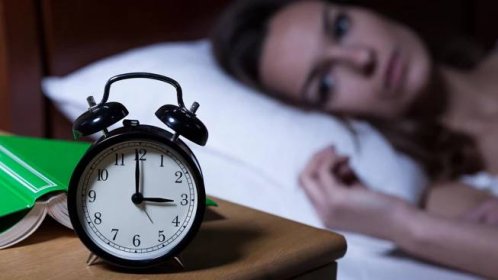 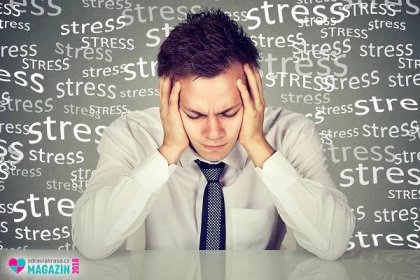 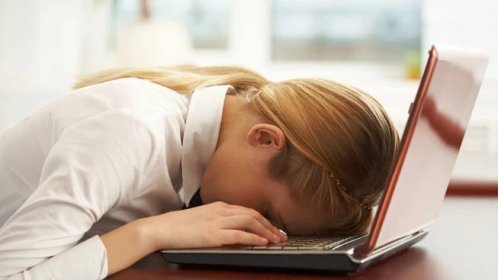 Fyzické známky a příznaky 
syndromu vyhoření

Většinu času se cítí unavený a vyčerpaný.

Snížená imunita, častá onemocnění.

Časté bolesti hlavy nebo bolesti svalů.

Změna chuti k jídlu nebo spánkových návyků.
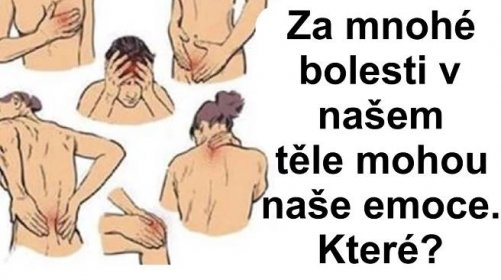 Emocionální příznaky a symptomy vyhoření

Pocit selhání a pochyb o sobě.

Pocit bezmoci, uvěznění a poražení.

Odpoutanost, pocit osamocení ve světě.

Ztráta motivace. 
Stále cynický a negativní pohled.

Snížená spokojenost a pocit úspěchu.
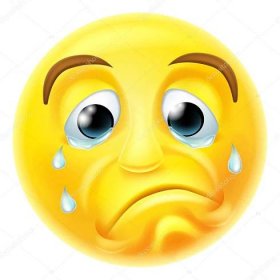 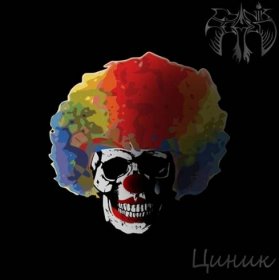 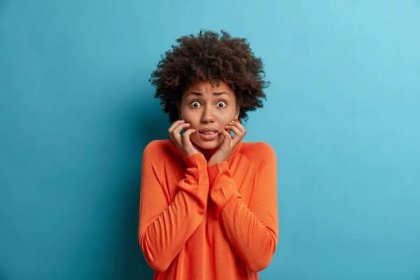 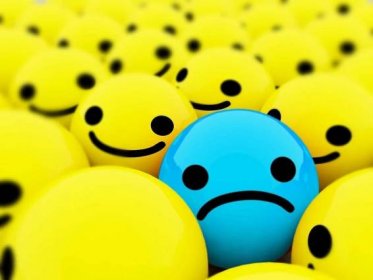 Behaviorální známky a příznaky syndromu vyhoření

Odstoupení od povinností.

Izolace od ostatních.

Prokrastinace, trvá déle, než se věci dokončí.

Používání jídla, drog nebo alkoholu.

Vybíjení si frustrace na ostatních.

Vynechání práce nebo příchod pozdě a odchod brzy.
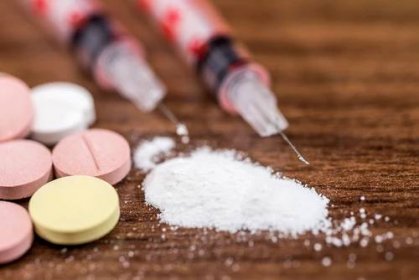 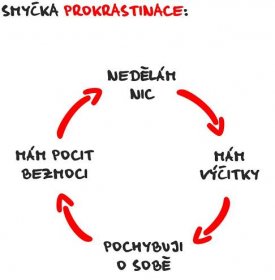 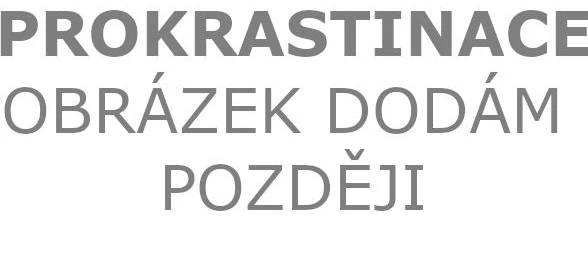 SYNDROM VYHOŘENÍ A PREVENCE DLE z. 372/2011 Sb., zákon o zdravotních službách
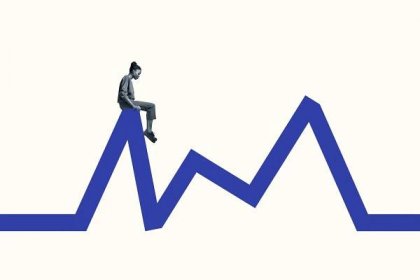 HLAVA I
DRUHY A FORMY ZDRAVOTNÍ PÉČE

§ 5
Druhy zdravotní péče

2) Druhy zdravotní péče podle účelu jejího poskytnutí jsou

a) preventivní péče, jejímž účelem je včasné vyhledávání faktorů, které jsou v příčinné souvislosti se vznikem nemoci nebo zhoršením zdravotního stavu, a provádění opatření směřujících k odstraňování nebo minimalizaci vlivu těchto faktorů a předcházení jejich vzniku,
DOSTUPNÉ NÁSTROJE PREVENCE A REPRESE B.O.S.
1 -  OSVĚTA:

-   VÝZKUM

-   VZDĚLÁVÁNÍ 

BENEFITY PREVENCE

SEBEPÉČE A PSYCHOHYGIENA

-   BOZP A BEZPEČNÁ ZDRAVOTNÍ PÉČE
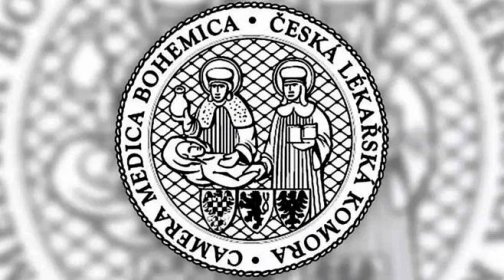 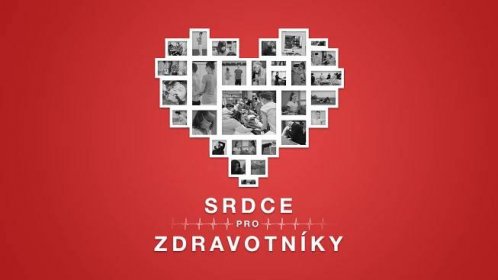 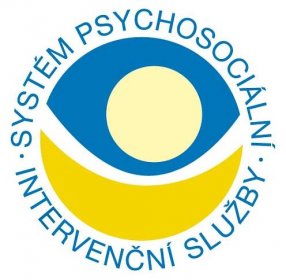 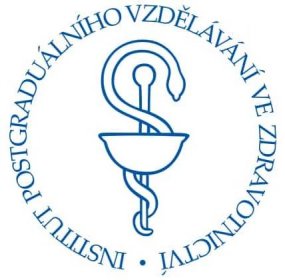 DOSTUPNÉ NÁSTROJE PREVENCE A REPRESE B.O.S.
2 - PRAXE:

               BIOMEDICÍNA                                                                                        PSYCHOTERAPIE
                  (E.B.M.)
                                                                            SEBEPÉČE





                        DOPLŇKOVÉ a ALTERNATIVNÍ            PŘÍSTUPY KE ZDRAVÍ
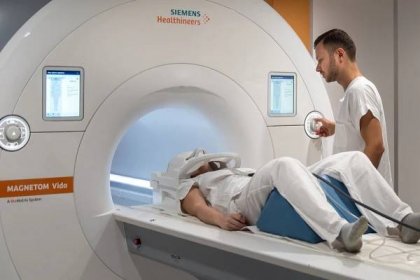 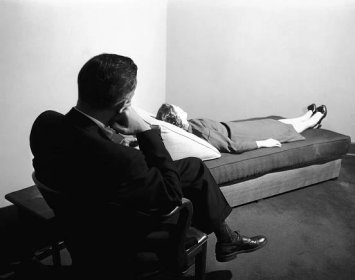 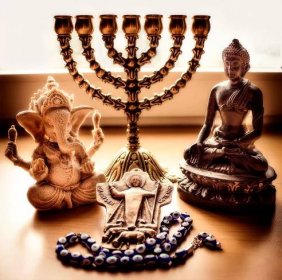 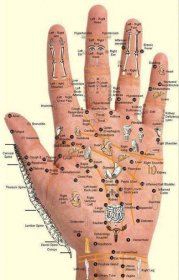 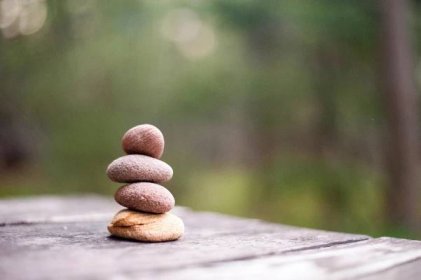 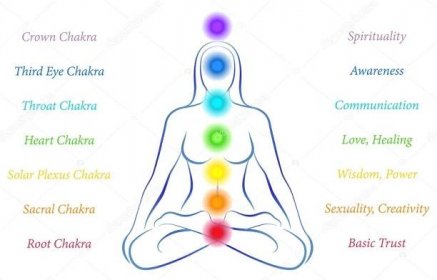 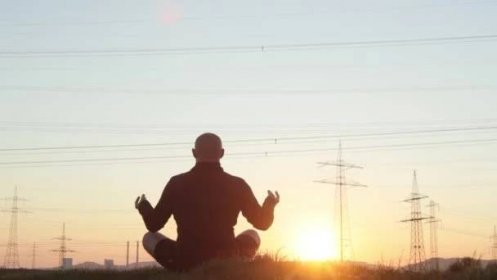 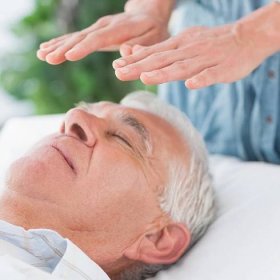 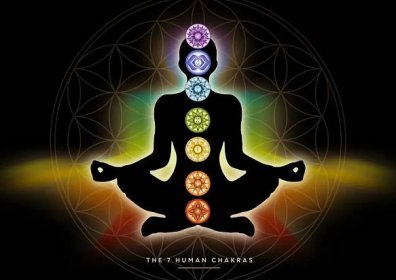 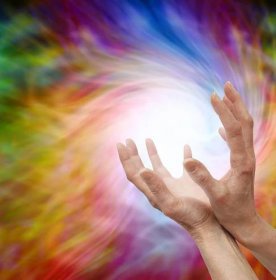 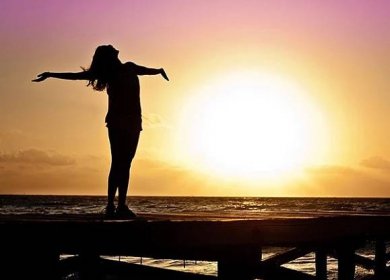 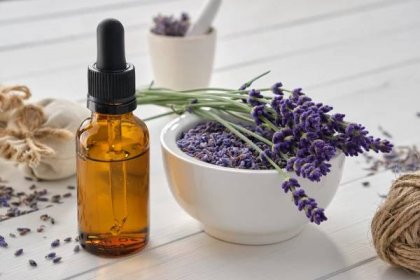 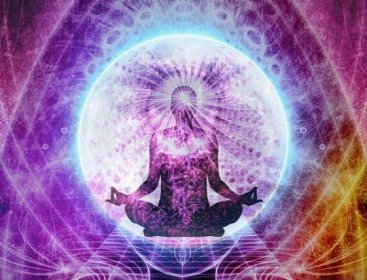 PREVENCE B.O.S. Z POHLEDU ZDRAVOTNÍ A BEZPEČNOSTNÍ POLITIKY ČR
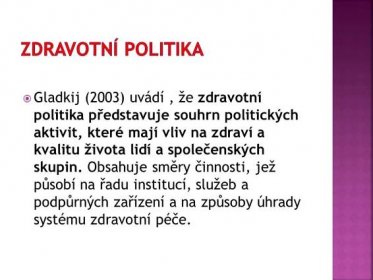 ZDRAVOTNÍ POLITIKA

       - běžné podmínky
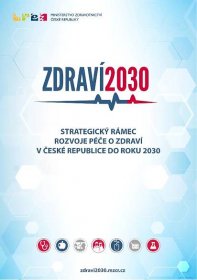 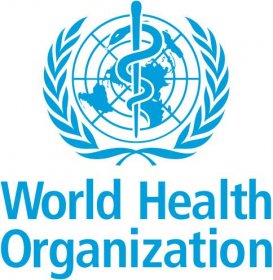 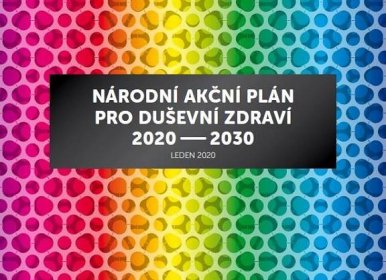 PREVENCE B.O.S. Z POHLEDU ZDRAVOTNÍ A BEZPEČNOSTNÍ POLITIKY ČR
ZDRAVOTNÍ POLITIKA

          - mimořádné události a krizové stavy

BEZPEČNOSTNÍ STRATEGIE ČR

AKTUÁLNÍ RIZIKA PRO OBYVATELSTVO A/NEBO PRO ZDRAVOTNICTVÍ
            vnější: VÁLKA 
                         MIGRACE

          vnitřní:  AKTIVNÍ STŘELEC (měkké cíle)              
                         TERORISMUS 
                          epidemie/pandemie
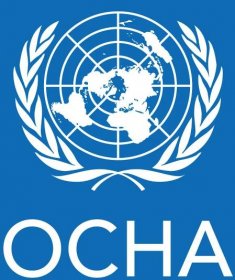 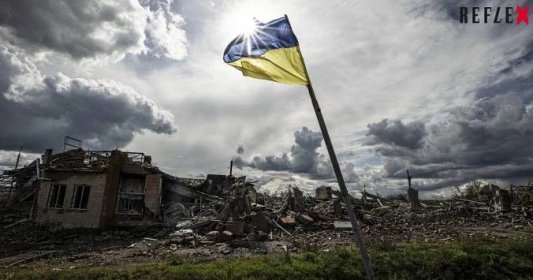 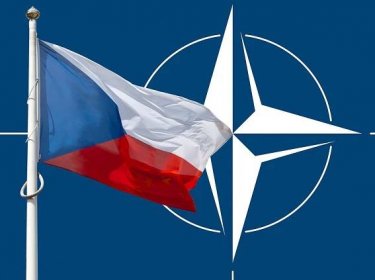 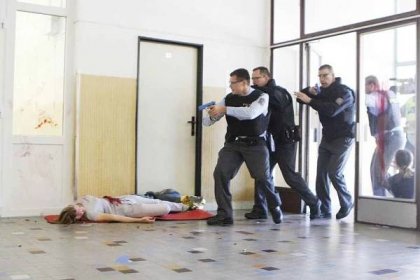 KAŽDÉ Z RIZIK JE POLITICKOU VÝZVOU 
A BEZPEČNOSTNÍM ÚKOLEM 

KE ZVYŠOVÁNÍ ODOLNOSTI (RESILIENCE)
   a 
SNIŽOVÁNÍ ZRANITELNOSTI (VULNERABILITY)
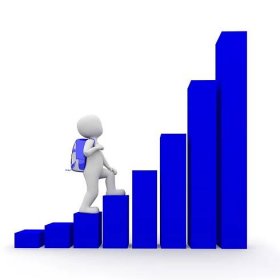 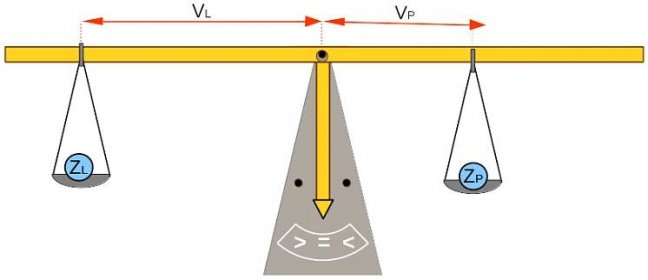 PREVENCE B.O.S. Z POHLEDU ZDRAVOTNÍ A BEZPEČNOSTNÍ POLITIKY ČR
ZDRAVOTNÍ POLITIKA


SITUACE VE ZDRAVOTNICTVÍ 

ZDRAVÍ 2030
Koncepce ošetřovatelství                  
Zákony  č.372 a č. 374/2011 Sb.
-   Analýza – HEROES   
PREVENCE II 
Katalog typových činností IZS 
         - TČ č.12 – Poskytování psychosociální péče
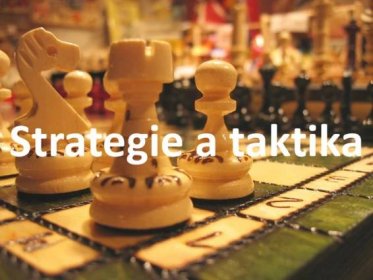 PREVENCE B.O.S. Z POHLEDU ZDRAVOTNÍ A BEZPEČNOSTNÍ POLITIKY ČR
ZDRAVOTNÍ POLITIKA


SITUACE VE ZDRAVOTNICTVÍ
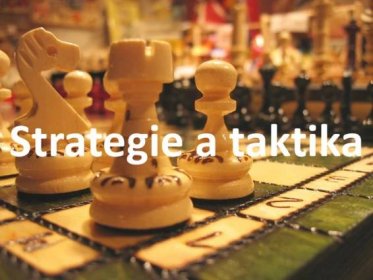 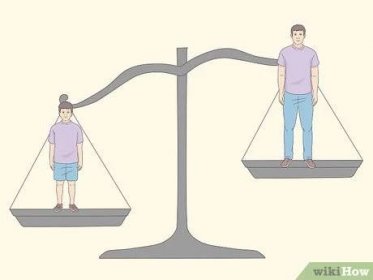 STRATEGIE
VÝZKUM
VZDĚLÁVÁNÍ
SPIS
OSVĚTA
LEGISLATIVA
SYSTÉM 
    (nástroje, vztahy, kompetence,      
     zodpovědnost, finance……)
 -    ……….
ZDROJE
https://www.apa.org/topics/resilience

https://www.mayoclinic.org/healthy-lifestyle/adult-health/in-depth/burnout/art-20046642

https://www.helpguide.org/articles/stress/burnout-prevention-and-recovery.htm

https://urgmed.cz/wp-content/uploads/2021/01/studie-HEROES-informace-pro-web-SUMMK.pdf

https://zdravi2030.mzcr.cz/

https://vlada.gov.cz/cz/ppov/brs/dokumenty/vyznamne-dokumenty-v-oblasti-bezpecnosti-ceske-republiky-18963/

https://vlada.gov.cz/assets/ppov/brs/dokumenty/Bezpecnostni_strategie_2023.pdf

https://www.esfcr.cz/projekty-opz/-/asset_publisher/ODuZumtPTtTa/content/prevence-ii-zmirneni-negativnich-dopadu-psychicke-a-fyzicke-zateze-na-nelekarske-zdravotnicke-pracovniky-prostrednictvim-systemoveho-opatreni-?inheritRedirect=false